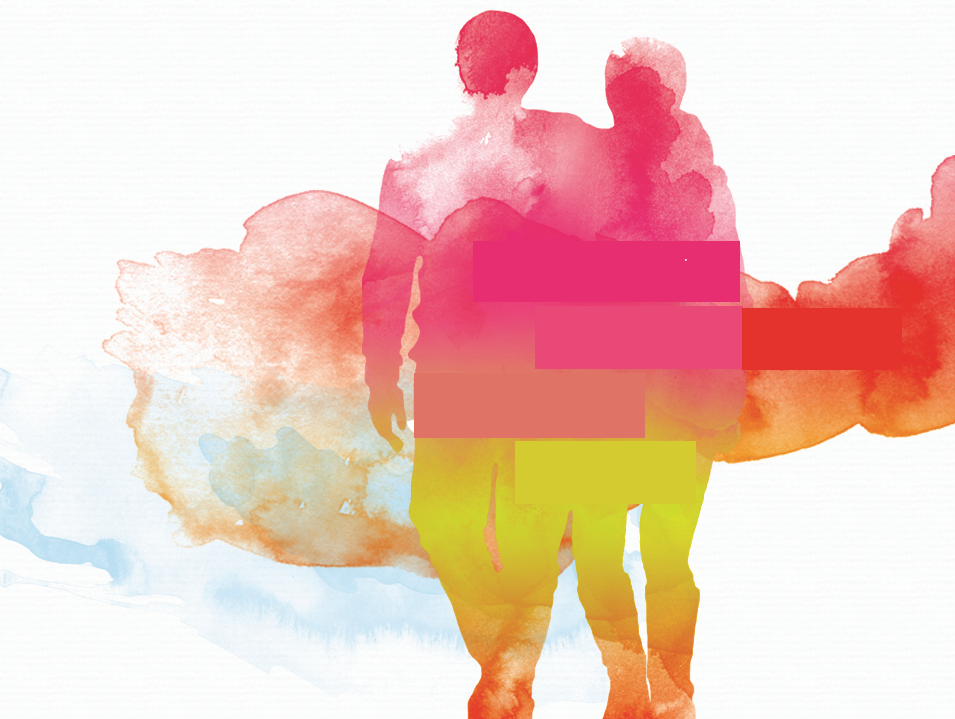 CONOCIENDO
EL DOLOR
ARTICULAR
CRÓNICO
Comité de desarrollo
Mario H. Cardiel, MD, MSc
Reumatólogo
Morelia, México
 
Andrei Danilov, MD, DSc
Neurólogo
Moscú, Rusia
 
Smail Daoudi, MD
Neurólogo
Tizi Ouzou, Argelia

João Batista S. Garcia, MD, PhD
Anestesiólogo
San Luis, Brasil

Yuzhou Guan, MD
Neurólogo
Beijing, China
Jianhao Lin, MD
Ortopedista
Beijing, China
 
Supranee Niruthisard, MD
Especialista en Dolor
Bangkok, Tailandia
 
Germán Ochoa, MD
Ortopedista
Bogotá, Colombia

Milton Raff, MD, BSc
Especialista en Anestesiología
Ciudad del Cabo, Sudáfrica
 
Raymond L. Rosales, MD, PhD
Neurólogo
Manila, Filipinas
José Antonio San Juan, MD
Cirujano Ortopédico
Cebu City, Filipinas
 
Ammar Salti, MD
Especialista en Anestesiología
Abu Dhabi, Emiratos Árabes Unidos

Xinping Tian, MD
Reumatólogo
Beijing, China
 
Işin Ünal-Çevik, MD, PhD
Neurólogo, Neurocientífico y Especialista en Dolor
Ankara, Turquía
2
Este programa fue patrocinado por Pfizer Inc.
[Speaker Notes: Notas del Ponente
Por favor reconozca a los miembros del comité de desarrollo.]
Objetivos de aprendizaje
Después de completar este módulo, los participantes serán capaces de:
Discutir la prevalencia del dolor articular crónico, incluyendo osteoartritis, artritis reumatoide y espondiloartritis anquilosante
Comprender el impacto del dolor articular crónico y sus comorbilidades sobre el funcionamiento y calidad de vida del paciente
Explicar la fisiopatología del dolor articular crónico
Evaluar y diagnosticar a pacientes que acuden con dolor articular crónico
Seleccionar estrategias farmacológicas y no farmacológicas apropiadas para el manejo del dolor articular crónico
Saber cuándo referir a los pacientes a especialistas
casOs ClínicOS
Caso 1: Sr. OA
OA
Sr. OA: Presentación del caso
Abogado de 62 años de edad
Dolor leve en la rodilla izquierda durante 3 meses, pero empeoró hace 1 semana
Sin edema
1 semana antes: caminó 2 horas en el campo 2 días seguidos
Camina 3–4 veces a la semana
No está tomando medicamentos
[Speaker Notes: Notas del Ponente
Presente el caso a los participantes.]
OA
Sr. OA: Pregunta de discusión
¿Cuáles son algunas causas posibles del dolor articular del Sr. OA?
¿Qué información adicional le gustaría conocer?
[Speaker Notes: Notas del Ponente
Haga las preguntas mostradas en la diapositiva para estimular la discusión.]
OA
Sr. OA: Antecedentes del dolor
¿Dónde se localiza el dolor?
Es difuso pero es más pronunciado medialmente
Desencadenante:
Caminar en el campo, 2 horas, 2 días seguidos
Rigidez matutina que desaparece después de 30 minutos
Edema:
No en esta ocasión, pero se presenta cuando está más activo
No hay bloqueo o inestabilidad
Antecedentes quirúrgicos o deformación:
Meniscectomía medial de la rodilla izquierda hace 37 años
[Speaker Notes: Notas del Ponente
Presente el caso a los participantes.]
OA
Sr. OA: Pregunta de discusión
Con base en la información recabada, ¿qué buscaría en la exploración física?
[Speaker Notes: Notas del Ponente
Haga la pregunta mostrada en la diapositiva para estimular la discusión.]
OA
Sr. OA: Exploración dirigida
Inspección:
Claudicación leve
Sobrepeso
Rodilla vara leve
No hay edema, atrofia o eritema
El Sr. OA localiza el dolor con su mano en el área anteromedial de la rodilla
Flexión incompleta en el lado afectado
[Speaker Notes: Notas del Ponente
Presente el caso a los participantes.]
OA
Sr. OA: Exploración dirigida (cont.)
Rango de movilidad:
Flexión incompleta sobre el lado afectado
Extensión normal 
Edema:
Choque rotuliano: negativa
Por lo tanto, no hay derrame
Palpación:
Sensibilidad medial en la línea articular, no hay dolor en otro sitio
Se encontró crepitación en la rodilla izquierda
Exploración de la cadera: normal
[Speaker Notes: Notas del Ponente
Presente el caso a los participantes.]
OA
Sr. OA: Pregunta de discusión
¿Haría algún estudio adicional como pruebas de laboratorio o imagen?
[Speaker Notes: Notas del Ponente
Haga la pregunta mostrada en la diapositiva para estimular la discusión.]
OA
Sr. OA: Estudio
La radiografía de rodilla muestra:
Múltiples osteofitos moderados
Estrechamiento medial definido del espacio articular
Algo de esclerosis
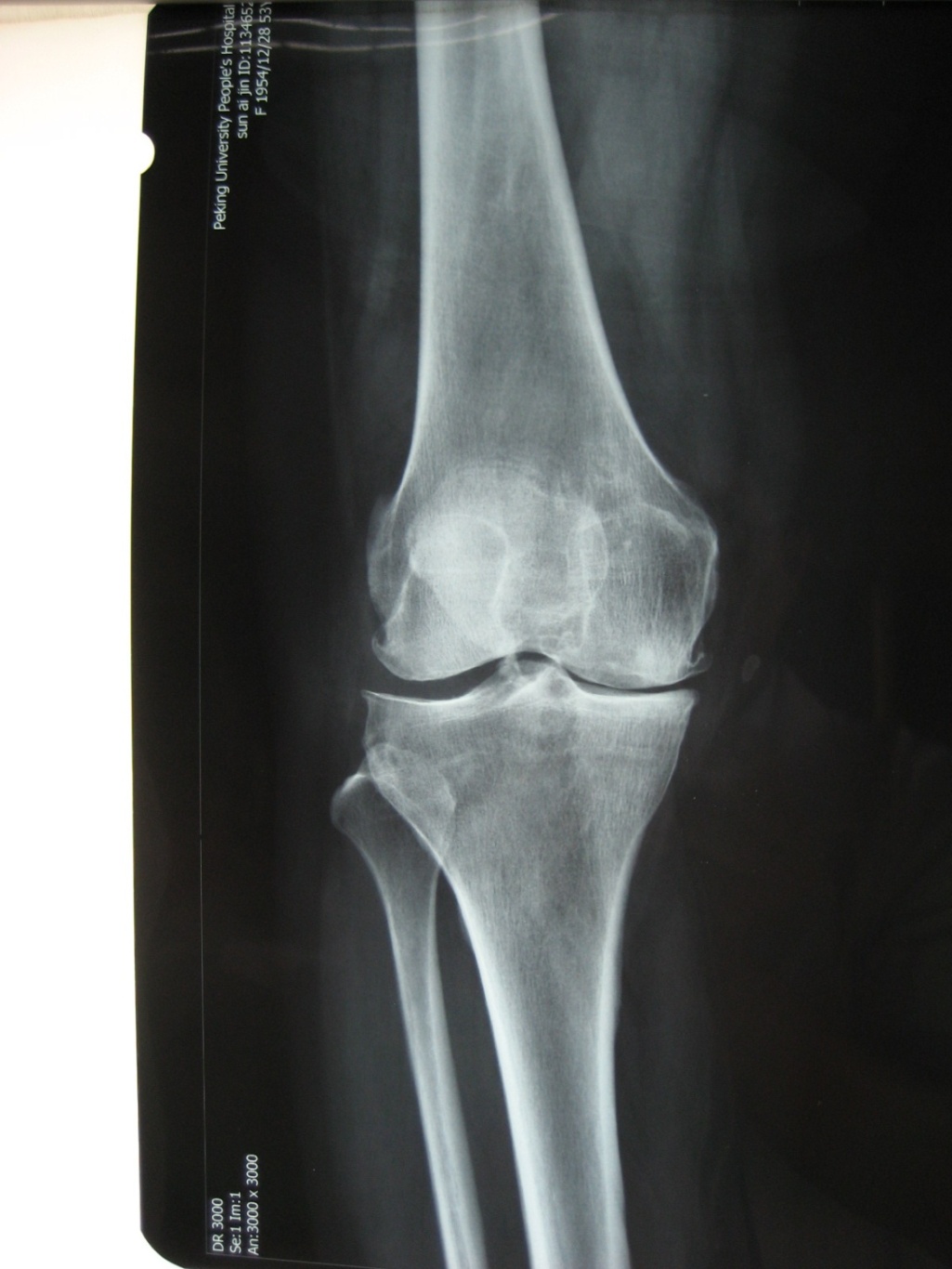 [Speaker Notes: Notas del Ponente
Presente el caso a los participantes.]
OA
Sr. OA: Pregunta de discusión
¿Cuál sería su diagnóstico?
[Speaker Notes: Notas del Ponente
Haga la pregunta mostrada en la diapositiva para estimular la discusión.]
OA
Sr. OA: Diagnóstico
osteoartritis de rodilla (compartimiento medial)
[Speaker Notes: Notas del Ponente
Presente el caso a los participantes.]
OA
Sr. OA: Pregunta de discusión
¿Cuál sería su plan de tratamiento?
[Speaker Notes: Notas del Ponente
Haga la pregunta mostrada en la diapositiva para estimular la discusión.]
OA
Sr. OA: Plan de tratamiento
Aplicar calor local en el área dolorosa
Fisioterapia o ejercicio terapéutico
Posibilidad de inyección articular
Acetaminofén
nsNSAID/coxib
Coxib = inhibidor específico COX2; nsNSAID = fármaco antiinflamatorio no esteroideo
[Speaker Notes: Notas del Ponente
Presente el caso a los participantes.]
Caso 2: Sra. RA
RA
Sra. RA: Presentación del caso
Secretaria legal de 55 años
Refiere que ha tenido dolor y edema de varias articulaciones de las manos por cerca de 2 años, pero se han agravado en los últimos 3 meses
Su dolor y edema articulares son más severos en la mañana y tiene dificultad para teclear, pero sus síntomas mejoran por la tarde
Pide que se le prescriba el mismo medicamento que a su esposo quien tiene osteoartritis
[Speaker Notes: Notas del Ponente
Presente el caso a los participantes.]
RA
Sra. RA: Pregunta de discusión
¿Qué información adicional le gustaría conocer?
[Speaker Notes: Notas del Ponente
Haga la pregunta mostrada en la diapositiva para estimular la discusión.]
RA
Exploración física
Las articulaciones de sus manos están inflamadas y sensibles, involucrando PIP y MCP
Inflamación y sensibilidad leves en ambas muñecas
Simétrica en ambas manos
MCP = metacarpofalángica; PIP = interfalángica proximal
[Speaker Notes: Notas del Ponente
Presente el caso a los participantes.]
RA
Sra. RA: Pregunta de discusión
¿Haría algún estudio adicional como pruebas de laboratorio o imagen?
[Speaker Notes: Notas del Ponente
Haga la pregunta mostrada en la diapositiva para estimular la discusión.]
RA
Radiografías y hallazgos de laboratorio anormales
Osteoporosis alrededor de las articulaciones PIP y erosión de algunas articulaciones PIP
Su ESR y CRP sanguíneas estuvieron elevadas
Su RF y anticuerpos anti-CCP son positivos
CCP = péptido cíclico citrulinado; CRP = proteína C reactiva; ESR = velocidad de eritrosedimentación;  PIP = interfalángica proximal; RF = factor reumatoide
[Speaker Notes: Notas del Ponente
Presente el caso a los participantes.]
RA
Sra. RA: Pregunta de discusión
¿Qué le diría a la Sra. RA?
[Speaker Notes: Notas del Ponente
Haga la pregunta mostrada en la diapositiva para estimular la discusión.]
RA
¿Cuál es el diagnóstico de la Sra. RA?
Su diagnóstico es artritis reumatoide
[Speaker Notes: Notas del Ponente
Presente el caso a los participantes.]
RA
Sra. RA: Preguntas de discusión
¿Cuáles serían sus objetivos conla Sra. RA?
¿Cuál sería su plan de tratamiento?
[Speaker Notes: Notas del Ponente
Haga las preguntas mostradas en la diapositiva para estimular la discusión.]
RA
Sra. RA: Plan de tratamiento
Usted prescribe nsNSAID/coxib para manejar el dolor del episodio agudo
Refiere a la Sra. RA al reumatólogo para confirmar el diagnóstico e iniciar tratamiento modificador de la enfermedad
Coxib = inhibidor COX-2 específico; nsNSAID = fármaco antiinflamatorio no esteroideo no específico
[Speaker Notes: Notas del Ponente
Presente el caso a los participantes.]
Plantilla de caso
Ficha del paciente
Género: masculino/femenino
Edad: # años
Ocupación: Ingrese la ocupación
Síntomas actuales: Describa los síntomas actuales
[Speaker Notes: Notas del Ponente
Esta plantilla de caso puede utilizarse para añadir sus propios casos de pacientes a un programa.]
Historia clínica
Comorbilidades
Mediciones
Liste las comorbilidades
BMI: # kg/m2
BP: #/# mmHg
Liste otros resultados notables de la exploración física y pruebas de laboratorio
Antecedentes sociales y laborales
Medicamentos actuales
Describa cualquier antecedente social y/o laboral importante
Liste los medicamentos actuales
[Speaker Notes: Notas del Ponente
Esta plantilla de caso puede utilizarse para añadir sus propios casos de pacientes a un programa.]
Preguntas de discusión
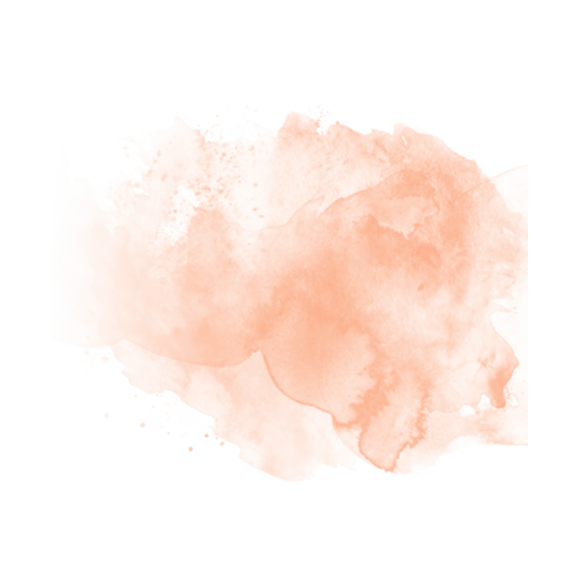 ¿con base en la presentación del caso, qué opciones consideraría en su diagnóstico diferencial?
¿que otros antecedentes le gustaría conocer?
¿qué pruebas o exámenes realizaría?
[Speaker Notes: Notas del Ponente
Esta plantilla de caso puede utilizarse para añadir sus propios casos de pacientes a un programa.
Haga las preguntas mostradas en la diapositiva para estimular la discusión.]
Antecedentes del dolor
Duración: ¿Cuándo inició el dolor? 
Frecuencia: ¿Qué tan frecuente es el dolor?
Calidad: Liste las características del dolor
Intensidad: Usando la VAS u otro instrumento
Distribución y localización del dolor: ¿Dónde duele?
Grado de interferencia con las actividades diarias: ¿Cómo afecta el dolor la función?
[Speaker Notes: Notas del Ponente
Esta plantilla de caso puede utilizarse para añadir sus propios casos de pacientes a un programa.]
Exploración clínica
Liste los resultados de la exploración clínica
[Speaker Notes: Notas del Ponente
Esta plantilla de caso puede utilizarse para añadir sus propios casos de pacientes a un programa.]
Resultados de pruebas y exámenes adicionales
Liste los resultados de las pruebas, si es aplicable
[Speaker Notes: Notas del Ponente
Esta plantilla de caso puede utilizarse para añadir sus propios casos de pacientes a un programa.]
Pregunta de discusión
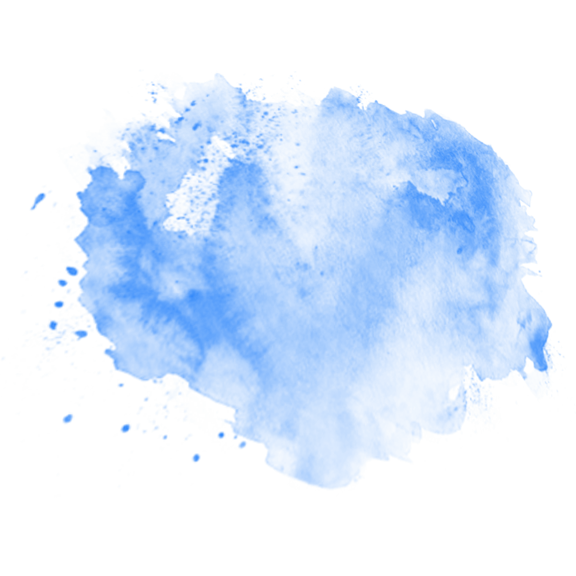 ¿cuál sería su diagnóstico para este paciente?
[Speaker Notes: Notas del Ponente
Esta plantilla de caso puede utilizarse para añadir sus propios casos de pacientes a un programa.
Haga la pregunta mostrada en la diapositiva para estimular la discusión.]
Diagnóstico
Describa el diagnóstico
[Speaker Notes: Notas del Ponente
Esta plantilla de caso puede utilizarse para añadir sus propios casos de pacientes a un programa.]
Pregunta de discusión
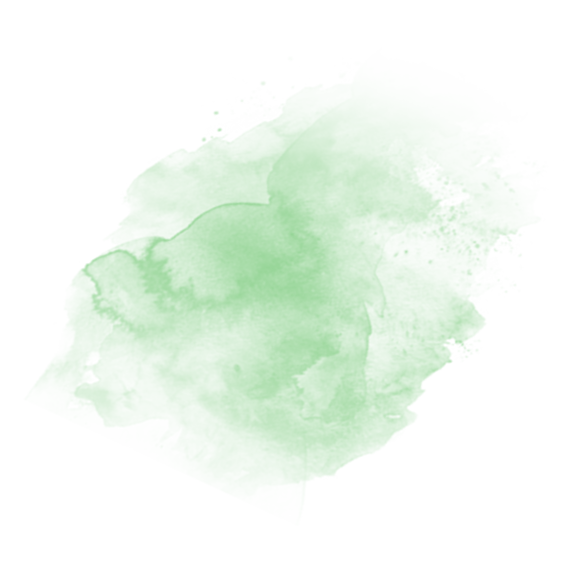 ¿qué estrategia de tratamiento recomendaría?
[Speaker Notes: Notas del Ponente
Esta plantilla de caso puede utilizarse para añadir sus propios casos de pacientes a un programa.
Haga la pregunta mostrada en la diapositiva para estimular la discusión.]
Plan de tratamiento
Liste los componentes farmacológicos y no farmacológicos de la estrategia de tratamiento
[Speaker Notes: Notas del Ponente
Esta plantilla de caso puede utilizarse para añadir sus propios casos de pacientes a un programa.]
Seguimiento y respuesta a los tratamientos
Describa el dolor, función, efectos adversos, etc. en la próxima visita
[Speaker Notes: Notas del Ponente
Esta plantilla de caso puede utilizarse para añadir sus propios casos de pacientes a un programa.]
Plantilla del caso: Pregunta de discusión
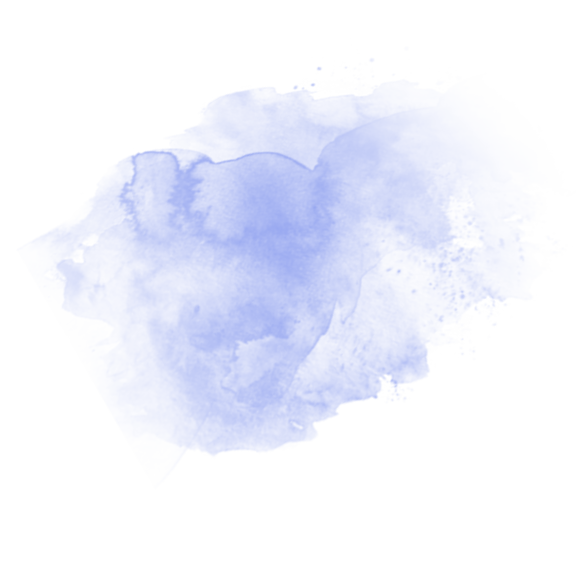 ¿haría algún cambio al tratamiento o haría más estudios?
[Speaker Notes: Notas del Ponente
Esta plantilla de caso puede utilizarse para añadir sus propios casos de pacientes a un programa.
Haga la pregunta mostrada en la diapositiva para estimular la discusión.]
Otras investigaciones
Liste los resultados de estudios adicionales si es aplicable
[Speaker Notes: Notas del Ponente
Esta plantilla de caso puede utilizarse para añadir sus propios casos de pacientes a un programa.]
Cambios al tratamiento
Señale los cambios al tratamiento, si es aplicable
[Speaker Notes: Notas del Ponente
Esta plantilla de caso puede utilizarse para añadir sus propios casos de pacientes a un programa.]
Conclusión
Describa el dolor, función, efectos adversos, etc. en la próxima visita
[Speaker Notes: Notas del Ponente
Esta plantilla de caso puede utilizarse para añadir sus propios casos de pacientes a un programa.]
Escenarios hipotéticos
¿Cómo cambiaría su estrategia de diagnóstico/ tratamiento si…?
Liste los escenarios hipotéticos
[Speaker Notes: Notas del Ponente
Esta plantilla de caso puede utilizarse para añadir sus propios casos de pacientes a un programa.
Usted puede añadir escenarios “hipotéticos” para promover la consideración de escenarios clínicos alternativos y promover la discusión.]